سناریو 1: قیمت فلز و هزینه های عملیاتی وضعیت مشخص
در این سناریوNPV  پروژه با استفاده از روش های سنتیDCF  محاسبه شد. برای این منظور، در اولین گام، جریان نقدی آزاد (FCF_ the free cash flow) با استفاده از معادله تعیین شد.


روش های زیادی برای تخمین آینده قیمت فلز و هزینه عملیاتی وجود دارد مانند استفاده از متوسط قیمت فلز قبلی و داده های هزینه های عملیاتی و تجزیه و تحلیل رگرسیون . پس از محاسبه FCF، NPV  با استفاده از معادله زیر تعیین خواهد شد.
مقدمه
درخت دوجمله ای
روش پژوهش
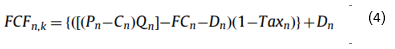 آنالیز حساسیت
نتیجه گیری
پیشنهادات
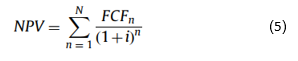 12/34
سناریو 2: قیمت فلز نامشخص و برخی از وضعیت هزینه های عملیاتی
در این سناریو، قیمت فلز نامشخص در نظر گرفته شده است اما مانند سناریوی قبلی، هزینه های عملیاتی مشخص فرض شده است. درخت دو جمله ای، که با استفاده از داده های قدیمی ساخته شده است برای برآورد تغییرات آینده قیمت فلزات استفاده شده است. بنابراین، یک درخت جدیدFCF  دو جمله ای با استفاده از درخت دوجمله ای قیمت فلز ساخته شده است ، که سالانه هزینه های عملیاتی و معادله (4) را برآورد می کند.
مقدمه
درخت دوجمله ای
روش پژوهش
آنالیز حساسیت
نتیجه گیری
پیشنهادات
13/34
در نهایت، پس از ساخت درخت دوجمله ای FCF ، DCF با استفاده از معادله (6) تخمین زده خواهد شد .


در این سناریو بر خلاف حالات قبلی، قیمت فلزات و هزینه های عملیاتی نامشخص است. بنابراین، عدم اطمینان از این پارامترها با استفاده از روش درخت دوجمله ای مدل شده است. سپس، پروژه جریان نقدی رایگان درخت دو جمله ای با استفاده از این دو درخت و معادله (4) ساخته شده است. در نهایت، جریان نقدینگی تنزیل شده پروژه با استفاده از معادله (6) تخمین زده خواهد شد.
مقدمه
درخت دوجمله ای
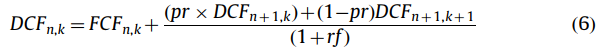 روش پژوهش
آنالیز حساسیت
نتیجه گیری
پیشنهادات
14/34
مثال عددی
معدن مس Cayeli
معدن Cayeli در ساحل دریای سیاه از شمال شرقی ترکیه واقع شده است. معدن  Cayeliاز روش استخراج Sub-level stoping با پر کردن پشت بهره می برد . کانسار Cayeli ذخیره سولفید عظیم آتشفشان است. Cayeli کنسانتره مس و روی تولید می کند. ذخیره تخمین زده شده حدود 20 میلیون تن سنگ با درصد عیار 3.2٪ مس است . شکل2 نوسانات قیمت مس و هزینه های عملیاتی معدن Cayeli در 2001-2010 نشان می دهد .
مقدمه
درخت دوجمله ای
روش پژوهش
آنالیز حساسیت
نتیجه گیری
پیشنهادات
15/34